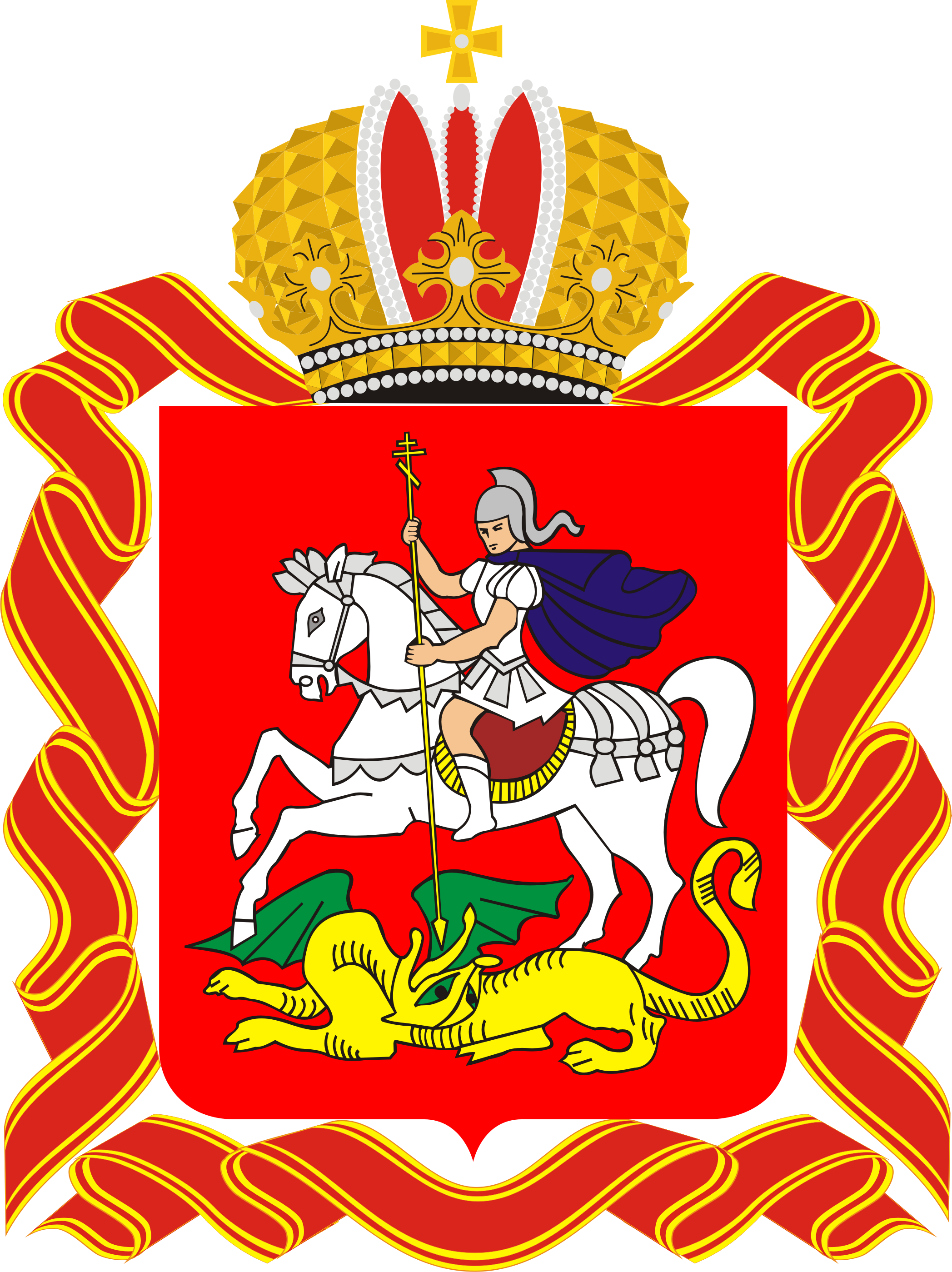 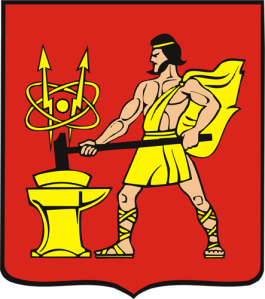 Бюджет
для граждан
Городского округа
Электросталь

По итогам 2018 года
Содержание
Обращение к жителям городского округа Электросталь
Нормативная база формирования проекта бюджета
Коротко о бюджете
Участие граждан в бюджетном процессе
Обеспечение открытости и прозрачности бюджетного процесса
Что нужно знать о бюджетной системе?
Что нужно знать о бюджетном процессе в г.о. Электросталь
Основные задачи и приоритеты бюджетной политики городского округа Электросталь
Основные показатели социально-экономического развития городского округа Электросталь
Доходы и расходы бюджета
Динамика бюджета городского округа
Доходы бюджета городского округа, их структура
Расходы бюджета городского округа, их структура
Меры социальной поддержки населения
Информация о ставках местных налогов и льготах
Муниципальные программы городского округа
Социально-значимые события и проекты городского округа
Информация для обратной связи
..………………………………...3 
……………………………………….4
…………………………………………………………………………...5 
…………………………………………………...6
………………………...7 
……………………………………………………8
…………………………….9

………………………………………………………………………………..11

………………………………………………………………………..12 
………………………………………………………………...13
…………………………………………………….15
………………………………………16
……………………………………...22
………………………………………………….25
………………………………………26
………………………………………….30
……………………………49
…………………………………………………………..52
Уважаемые жители городского округа Электросталь Московской области!
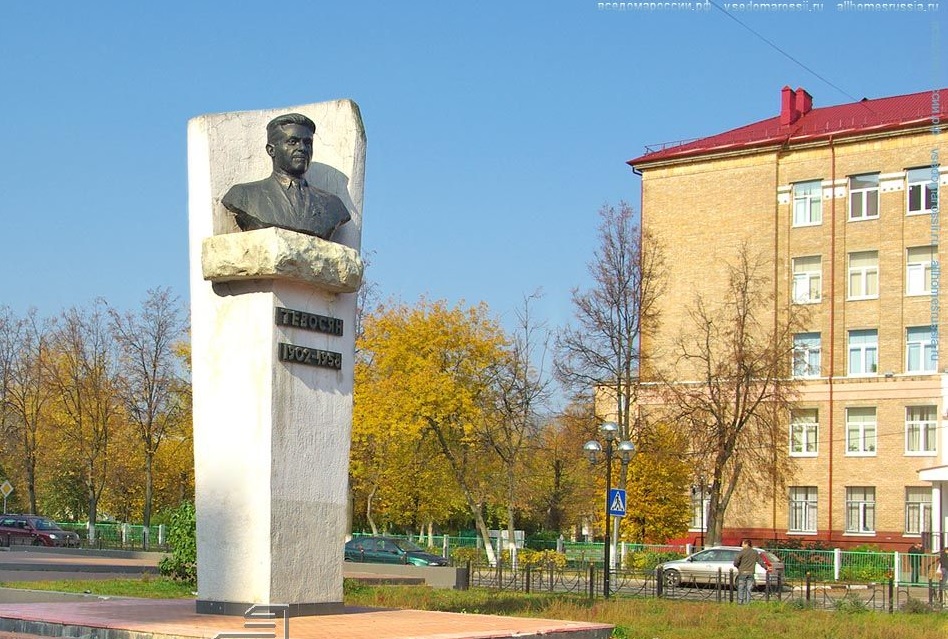 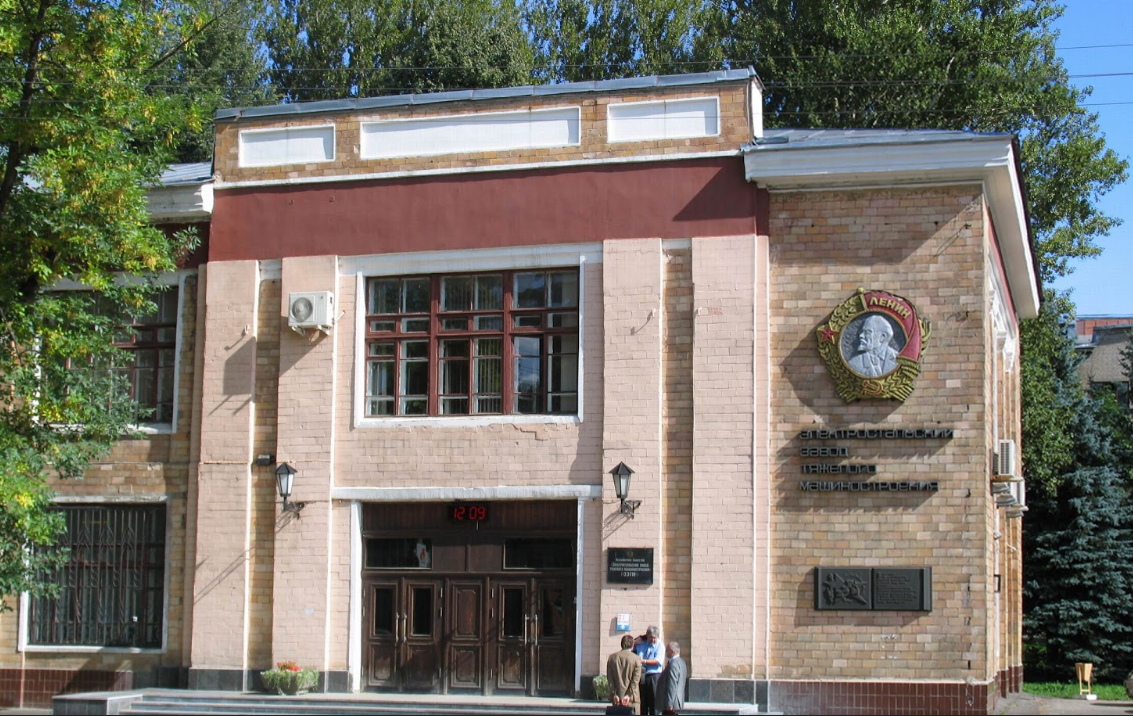 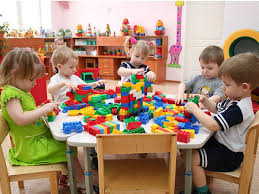 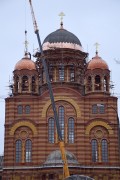 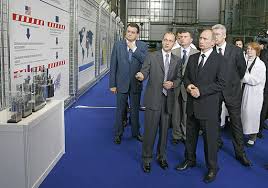 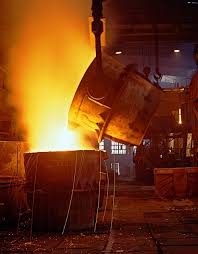 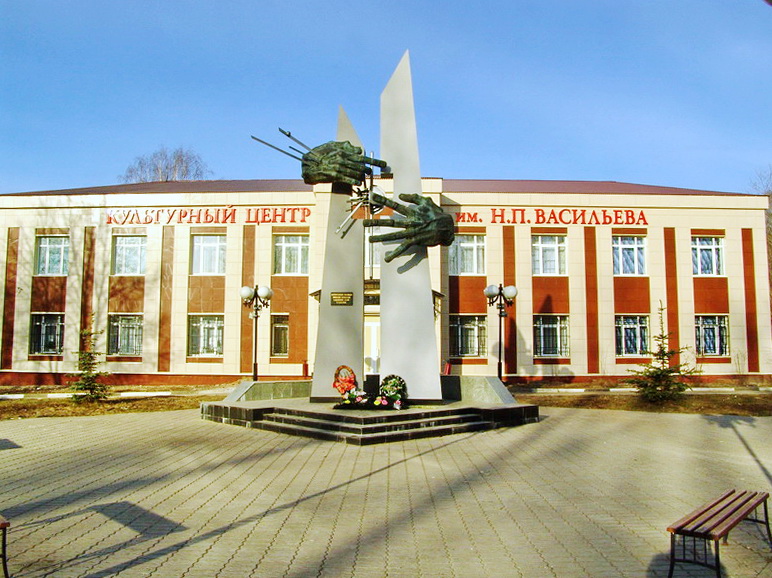 Предлагаем Вашему вниманию «Бюджет для граждан», подготовленный на основе основных показателей проекта бюджета городского округа Электросталь Московской области по итогам 2018 года.
Представленная информация в доступной форме рассказывает широкому кругу лиц о бюджетной системе и бюджете города и его основных показателях, ведь жители города, являясь налогоплательщиками, потребителями государственных и муниципальных услуг и, по сути, источником правовых норм, которые закрепляют формат распределения общественных благ, должны быть уверены в том, что передаваемые ими в распоряжение города средства используются прозрачно и эффективно, приносят конкретные результаты как для общества в целом, так и для каждой семьи, для каждого человека.
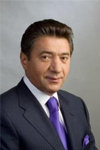 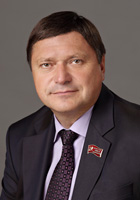 Глава городского округа Электросталь

Пекарев Владимир Янович
Председатель Совета депутатов городского округа Электросталь

Кузьмин Валерий Александрович
Нормативная база формирования проекта бюджета городского округа Электросталь:
Федеральный закон от 06 октября 2003 года          № 131-ФЗ «Об общих принципах организации местного  самоуправления в Российской Федерации»;
Бюджетный кодекс Российской Федерации;
Устав городского округа Электросталь Московской области;
Положение о бюджетном процессе в городском округе Электросталь Московской области.
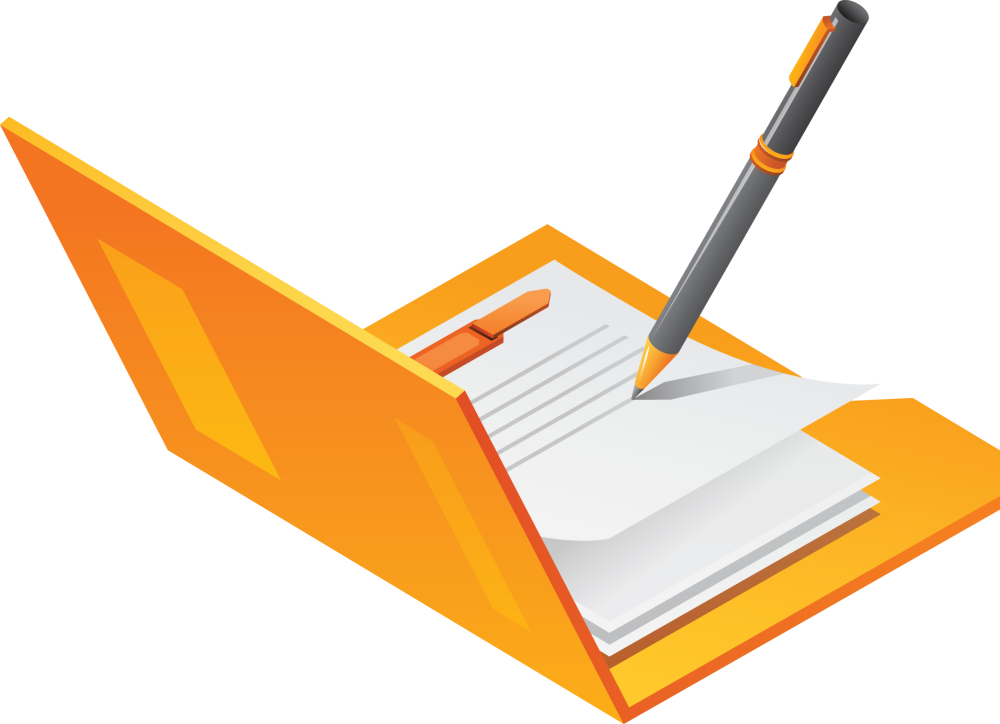 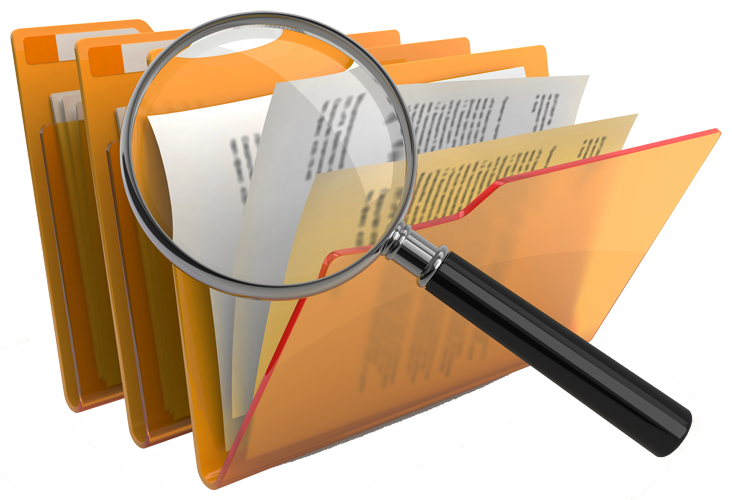 4
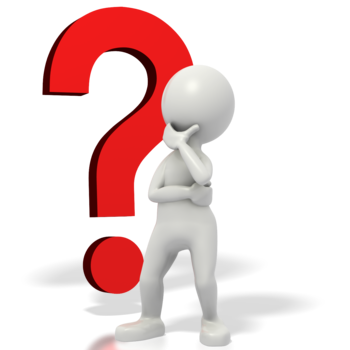 Коротко о бюджете
Бюджет — форма образования и расходования денежных средств, предназначенных для финансового обеспечения задач и функций государства и местного самоуправления.
Бюджет для граждан - это упрощенная версия бюджетного документа, которая использует неформальный язык и доступные форматы, чтобы облегчить для граждан понимание бюджета.
Бюджетная система Российской Федерации основанная на экономических отношениях и государственном устройстве Российской Федерации совокупность федерального бюджета, бюджета субъектов Российской Федерации, местных бюджетов и бюджетов государственных внебюджетных фондов.
Бюджетный процесс  — деятельность органов местного самоуправления и иных участников по составлению и рассмотрению проектов бюджетов, утверждению и исполнению бюджетов, контролю за их исполнением, осуществлению бюджетного учета, составлению, внешней проверке, рассмотрению и утверждению бюджетной отчетности.
Сбалансированность бюджета  — основной принцип формирования бюджета, при котором объем доходов равен объему расходов. При превышении объема доходов над объемом расходов возникает профицит бюджета, при превышении объема расходов над объемом доходов возникает бюджетный дефицит.
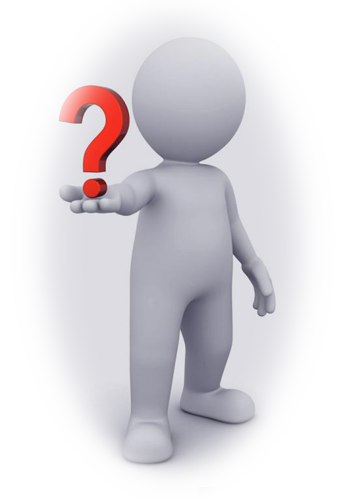 5
Участие граждан в бюджетном процессе
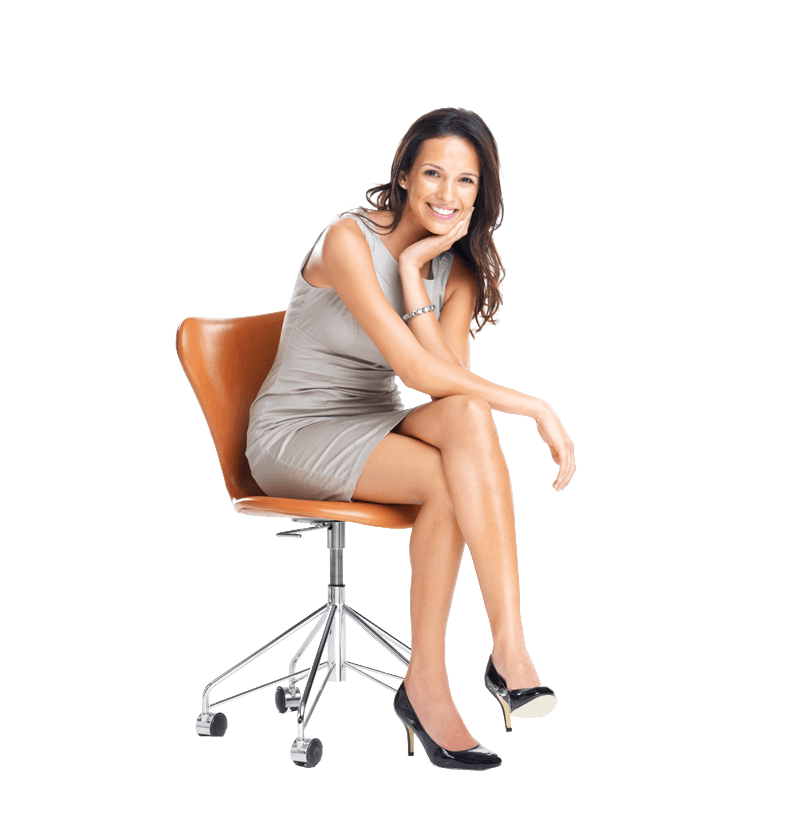 Налогоплательщик формирует бюджет
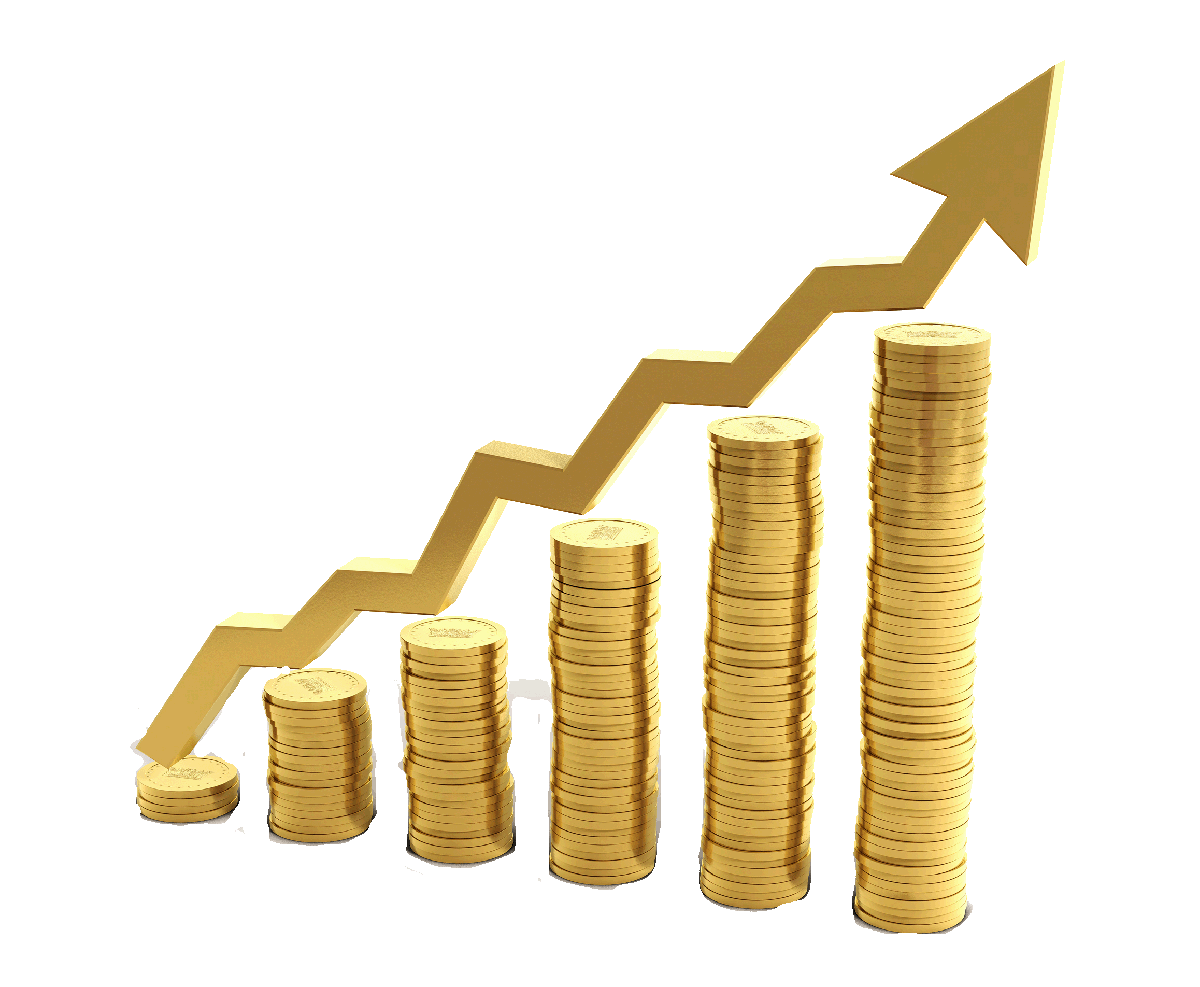 Налогоплательщик осуществляет контроль
Налогоплательщик получает услуги
6
Обеспечение открытости и прозрачности бюджетного процесса
Общедоступные публичные материалы о проекте бюджета и ежемесячные отчеты о его исполнении;
Информация о показателях бюджета в общедоступной форме «Бюджет для граждан»;
Проведение антикоррупционной экспертизы нормативно-правовых актов;
Проведение публичных слушаний по проекту бюджета и по принятию отчета об исполнении бюджета;
Общественный контроль;
Проведение контрольных мероприятий контролирующими органами.
7
Что нужно знать о бюджетной системе?
К бюджетам бюджетной системы Российской Федерации относятся:
8
Что нужно знать о бюджетном процессе в городском округе Электросталь?
Бюджетный процесс состоит из этапов:
Участники бюджетного процесса:
глава городского округа;
Совет депутатов;
администрация;
главные распорядители (распорядители) бюджетных средств;
главные администраторы (администраторы) доходов бюджета;
главные администраторы (администраторы) источников финансирования дефицита бюджета;
контрольный орган;
получатели бюджетных средств;
финансовое управление;
иные органы, на которые законодательством Российской Федерации, Московской области возложены бюджетные, налоговые и иные полномочия.
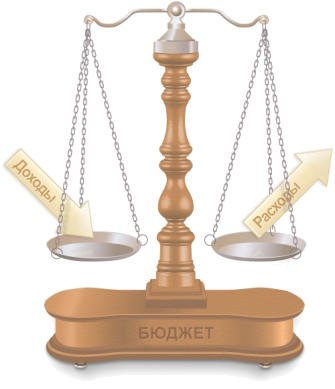 9
При формировании бюджета городского округа Электросталь на 2018 год учтены:
Положения послания Президента Российской Федерации Федеральному Собранию Российской Федерации, определяющие бюджетную политику;
Указы Президента Российской Федерации;
Основные направления бюджетной и налоговой политики; 
Изменения федерального, регионального и местного законодательства;
Прогноз социально-экономического развития городского округа Электросталь Московской области;
Муниципальные программы городского округа.
10
Основные задачи и приоритеты бюджетной политики городского округа Электросталь
Устойчивое экономическое развитие городского округа Электросталь;
Формирование «программного» бюджета городского округа, исходя из четкой приоритизации  и необходимости безусловного исполнения действующих расходных обязательств, в том числе с учётом их оптимизации и повышения эффективности их исполнения;
Создание условий для оказания качественных муниципальных услуг на основе муниципального задания;
Повышение  эффективности распределения бюджетных средств, ответственного подхода  к принятию новых расходных обязательств с учётом их социально-экономической значимости.
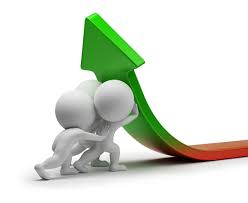 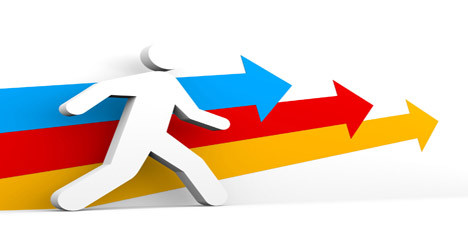 11
ОСНОВНЫЕ ПОКАЗАТЕЛИ СОЦИАЛЬНО-ЭКОНОМИЧЕСКОГО РАЗВИТИЯ  ГОРОДСКОГО ОКРУГА ЭЛЕКТРОСТАЛЬ
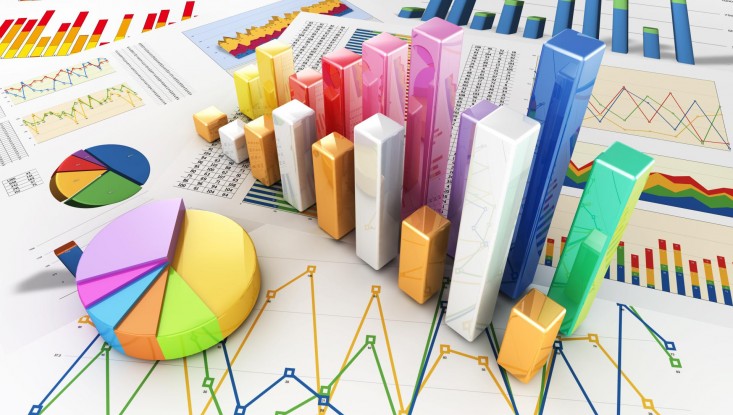 С учетом параметров прогноза социально-экономического развития городского округа Электросталь на 2019-2021 годы определены основные параметры проекта бюджета городского округа Электросталь на трехлетний период.
12
* - объем получен расчетным путем исходя из имеющейся дислокации торговых объектов и объектов по предоставлению бытовых услуг
Доходы и расходы бюджета
Доходы бюджета 
это денежные средства, поступающие в безвозмездном и безвозвратном порядке согласно законодательству Российской федерации в распоряжение органов государственной власти Российской Федерации, субъектов Российской Федерации и муниципальных образований.
Расходы бюджета 
это денежные средства, направленные на финансовое обеспечение задач и функций государственного и местного самоуправления.
13
Бюджет городского округа Электросталь за 2018 год
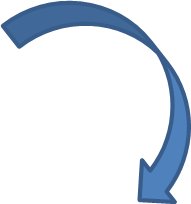 Доходы бюджета:
5 402,7 млн. руб.
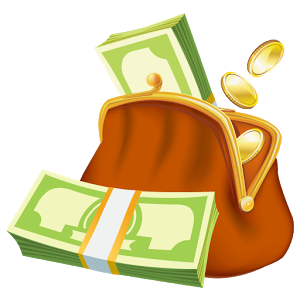 Расходы бюджета:
5 562,1 млн. руб.
Дефицит бюджета: 
159,4 млн. руб.
14
Основные характеристики бюджета за период 2017 - 2021 г.г.
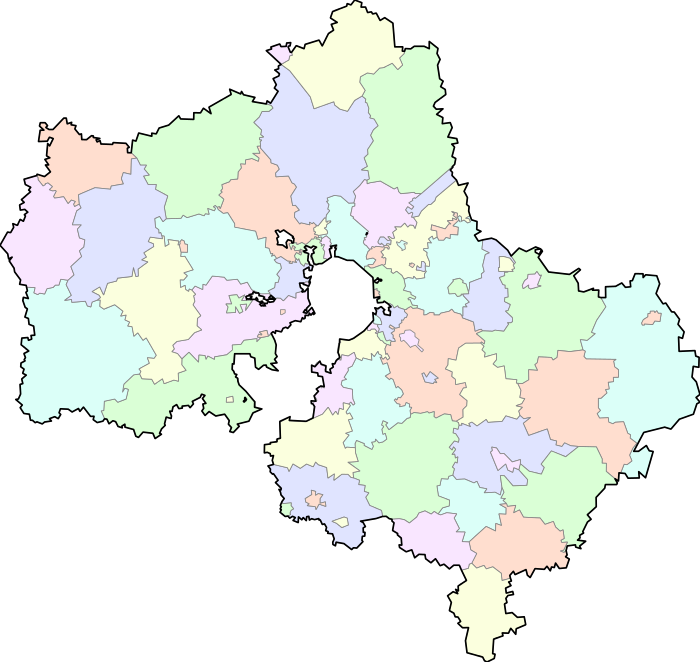 Московская область
15
Динамика доходов бюджета2017-2021 г.г., млн. руб.
16
СТРУКТУРА ДОХОДОВ бюджета городского округа за 2018 год
17
Структура налоговых доходов бюджета городского округа на 2018 год, млн. руб., %.
18
Структура неналоговых доходов бюджета городского округа на 2018 год, млн. руб., %.
19
Мероприятия, нацеленные на мобилизацию доходов в бюджет городского округа
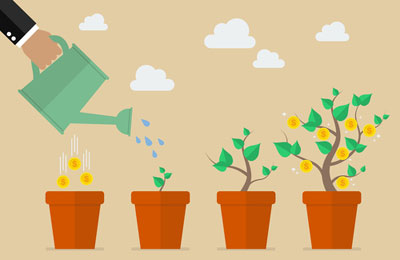 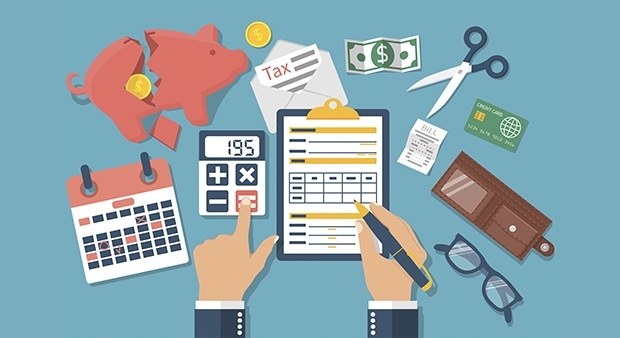 20
Удельный объем налоговых и неналоговых доходов на душу населения по сравнению с другими муниципальными образованиями по итогам 2018 года, тыс. руб./ч.*
21
Расходы бюджета городского округа Электросталь на 2018 год.
Основными направлениями расходов бюджета является социальная сфера и ЖКХ, а так же культурная сфера и физическая культура и спорт.
Расходы на социально-культурную сферу
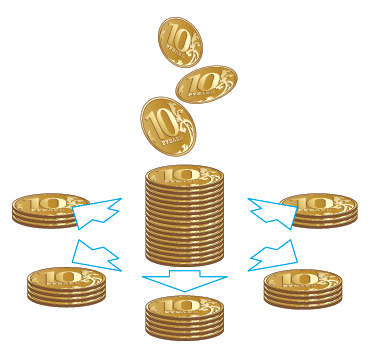 22
Структура расходов бюджета городского округа в разрезе отраслей на 2018 год, %.
23
РАСХОДЫ БЮДЖЕТА С УЧЕТОМ ИНТЕРЕСОВ ЦЕЛЕВЫХ ГРУПП ПОЛУЧАТЕЛЕЙ МУНИЦИПАЛЬНЫХ УСЛУГ ЗА 2018 ГОД
24
Меры социальной поддержки населения
*нормативно-правовая документация по муниципальным программам представлена на официальном сайте г.о. Электросталь http://www.electrostal.ru в разделе Администрация/официальные документы/муниципальные программы
25
Информация о ставках и льготах по местным налогам, установленных в муниципальном образовании
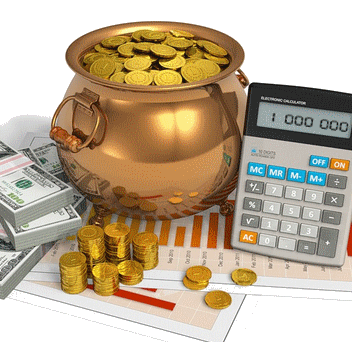 26
Информация о ставках и льготах по местным налогам
27
Информация о ставках и льготах по местным налогам
28
Муниципальные учреждения городского округа Электросталь Московской области
29
Муниципальные программы городского округа Электросталь Московской области
С целью повышения эффективности бюджетных расходов расходы бюджета планируются с использованием программно-целевого метода.
Программа социально-экономического развития муниципального образования (далее – муниципальная целевая программа) – это система мероприятий (взаимоувязанных по задачам, срокам осуществления и ресурсам), обеспечивающих в рамках реализации ключевых муниципальных функций достижение приоритетов и целей политики в соответствующей сфере социально-экономического развития муниципального образования.
Порядок разработки, реализации и контроля муниципалдьной программы
Структура программно-целевого метода
30
Муниципальные программы городского округа Электросталь Московской области
31
ОСНОВНЫЕ ЦЕЛЕВЫЕ ПОКАЗАТЕЛИ МУНИЦИПАЛЬНЫХ ПРОГРАММ ГОРОДСКОГО ОКРУГА ЭЛЕКТРОСТАЛЬ
32
ОСНОВНЫЕ ЦЕЛЕВЫЕ ПОКАЗАТЕЛИ МУНИЦИПАЛЬНЫХ ПРОГРАММ ГОРОДСКОГО ОКРУГА ЭЛЕКТРОСТАЛЬ
33
ОСНОВНЫЕ ЦЕЛЕВЫЕ ПОКАЗАТЕЛИ МУНИЦИПАЛЬНЫХ ПРОГРАММ ГОРОДСКОГО ОКРУГА ЭЛЕКТРОСТАЛЬ
34
ОСНОВНЫЕ ЦЕЛЕВЫЕ ПОКАЗАТЕЛИ МУНИЦИПАЛЬНЫХ ПРОГРАММ ГОРОДСКОГО ОКРУГА ЭЛЕКТРОСТАЛЬ
35
ОСНОВНЫЕ ЦЕЛЕВЫЕ ПОКАЗАТЕЛИ МУНИЦИПАЛЬНЫХ ПРОГРАММ ГОРОДСКОГО ОКРУГА ЭЛЕКТРОСТАЛЬ
36
ОСНОВНЫЕ ЦЕЛЕВЫЕ ПОКАЗАТЕЛИ МУНИЦИПАЛЬНЫХ ПРОГРАММ ГОРОДСКОГО ОКРУГА ЭЛЕКТРОСТАЛЬ
37
ОСНОВНЫЕ ЦЕЛЕВЫЕ ПОКАЗАТЕЛИ МУНИЦИПАЛЬНЫХ ПРОГРАММ ГОРОДСКОГО ОКРУГА ЭЛЕКТРОСТАЛЬ
38
ОСНОВНЫЕ ЦЕЛЕВЫЕ ПОКАЗАТЕЛИ МУНИЦИПАЛЬНЫХ ПРОГРАММ ГОРОДСКОГО ОКРУГА ЭЛЕКТРОСТАЛЬ
39
ОСНОВНЫЕ ЦЕЛЕВЫЕ ПОКАЗАТЕЛИ МУНИЦИПАЛЬНЫХ ПРОГРАММ ГОРОДСКОГО ОКРУГА ЭЛЕКТРОСТАЛЬ
40
ОСНОВНЫЕ ЦЕЛЕВЫЕ ПОКАЗАТЕЛИ МУНИЦИПАЛЬНЫХ ПРОГРАММ ГОРОДСКОГО ОКРУГА ЭЛЕКТРОСТАЛЬ
41
ОСНОВНЫЕ ЦЕЛЕВЫЕ ПОКАЗАТЕЛИ МУНИЦИПАЛЬНЫХ ПРОГРАММ ГОРОДСКОГО ОКРУГА ЭЛЕКТРОСТАЛЬ
42
ОСНОВНЫЕ ЦЕЛЕВЫЕ ПОКАЗАТЕЛИ МУНИЦИПАЛЬНЫХ ПРОГРАММ ГОРОДСКОГО ОКРУГА ЭЛЕКТРОСТАЛЬ
43
ОСНОВНЫЕ ЦЕЛЕВЫЕ ПОКАЗАТЕЛИ МУНИЦИПАЛЬНЫХ ПРОГРАММ ГОРОДСКОГО ОКРУГА ЭЛЕКТРОСТАЛЬ
44
ОСНОВНЫЕ ЦЕЛЕВЫЕ ПОКАЗАТЕЛИ МУНИЦИПАЛЬНЫХ ПРОГРАММ ГОРОДСКОГО ОКРУГА ЭЛЕКТРОСТАЛЬ
45
ОСНОВНЫЕ ЦЕЛЕВЫЕ ПОКАЗАТЕЛИ МУНИЦИПАЛЬНЫХ ПРОГРАММ ГОРОДСКОГО ОКРУГА ЭЛЕКТРОСТАЛЬ
46
ОСНОВНЫЕ ЦЕЛЕВЫЕ ПОКАЗАТЕЛИ МУНИЦИПАЛЬНЫХ ПРОГРАММ ГОРОДСКОГО ОКРУГА ЭЛЕКТРОСТАЛЬ
47
ОСНОВНЫЕ ЦЕЛЕВЫЕ ПОКАЗАТЕЛИ МУНИЦИПАЛЬНЫХ ПРОГРАММ ГОРОДСКОГО ОКРУГА ЭЛЕКТРОСТАЛЬ
48
Социально значимые проекты, реализуемые на территории городского округа Электросталь
Реализация мер по ликвидации второй смены в общеобразовательных учреждениях городского округа
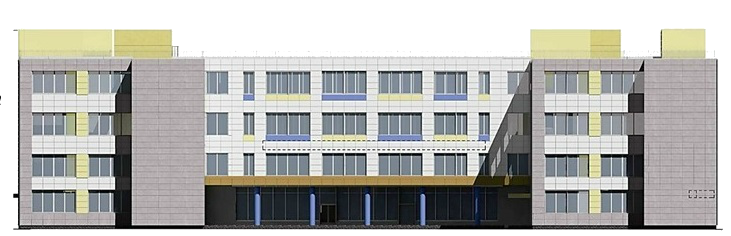 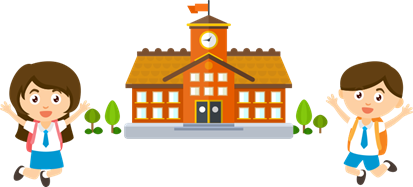 В рамках реализации указов президента в Московской области активно идет ликвидация второй смены. В прошлом году губернатор Московской области Андрей Воробьев поставил задачу за 4 года построить в Подмосковье порядка 240 школ.
Проект школы в северном микрорайоне
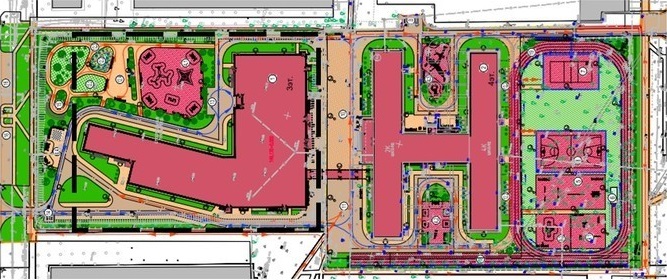 В рамках реализации мер по ликвидации второй смены в общеобразовательных учреждениях в городском округе Электросталь в 2019-2020 годах планируется постройка и ввод в эксплуатацию два объекта: школа на 825 мест в Северном микрорайоне города и пристройка на 100 мест к МОУ «Средняя образовательная школа № 22 с углубленным изучением отдельных предметов»
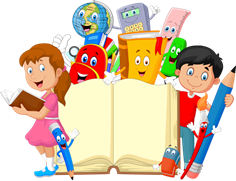 План застройки у МОУ «СОШ №22 с УИОП»
49
Социально-значимые проекты, реализуемые на территории городского округа Электросталь в 2018 году и в период до 2021 года
50
Муниципальный долг городского округа Электросталь в 2018 году, млн. руб.
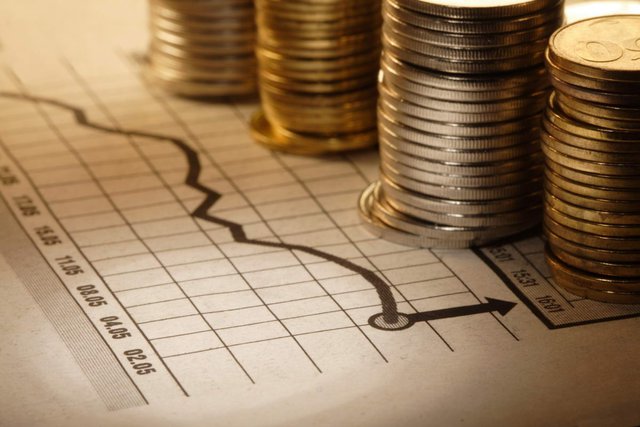 Уровень муниципального долга по итогам 2018 года находится в допустимых пределах, установленных Бюджетным кодексом РФ. 
    Существенно сократились расходы на обслуживание муниципального долга: с 22,9 млн. руб. в 2017 году до 9,0 млн. руб. в 2018.
«Бюджет для граждан» подготовлен финансовым управлением Администрации г.о. Электросталь Московской области
Мы надеемся, что представленная информация оказалась для Вас полезной и интересной. Свои вопросы и предложения Вы можете направить в финансовое управление Администрации городского округа Электросталь: 
по телефону: 8 496 571 99 40
письмом по почте (144012, г. Электросталь, ул. Мира, 5, Финансовое управление )
на электронный адрес finupel@gmail.com.
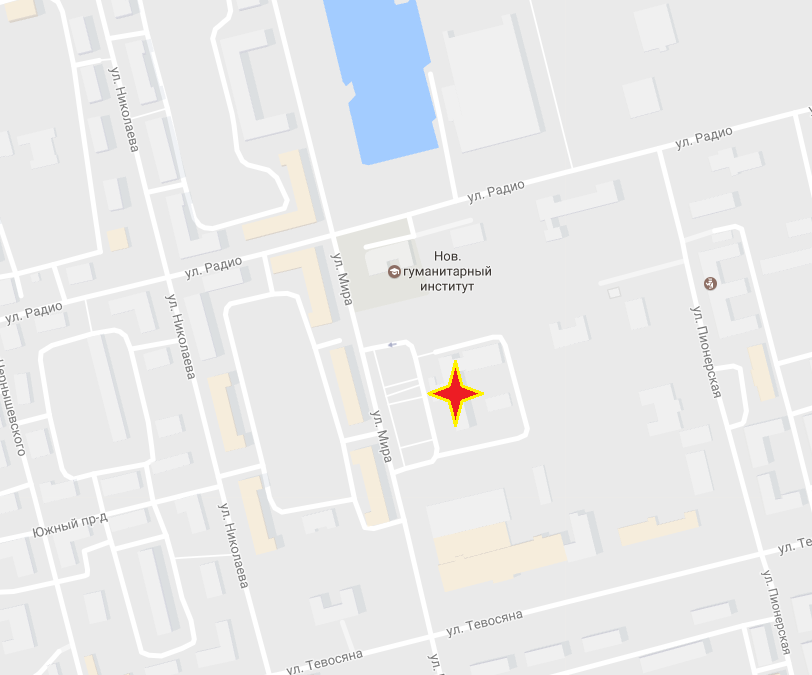 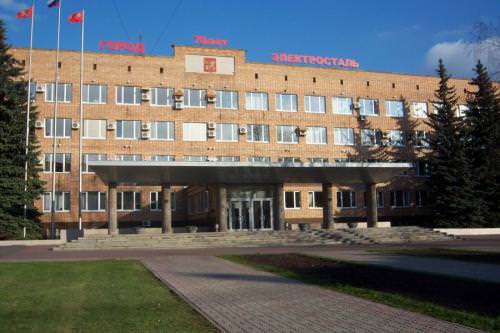 52